OEM Right to Repair Panel
4/25/2017
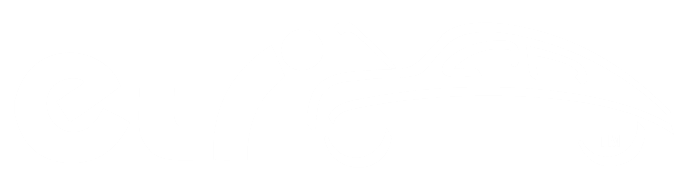 Presenters
Brian Herron – Drew Technologies
Bob Stewart – General Motors
Terence Vance – American Honda Motor Co., Inc.
Danny Uhls – Nissan North America
Tu Tran – Porsche Cars North America
David Stovall – Toyota Motor North America
Kurt Immekus – Volkswagen Group of America
Craig Jeffries – Subaru of America
Background
Massachusetts Right to Repair Referendum put on ballot
Model year 2015+ vehicles
Included Heavy Truck, motorcycles
… And telematics
National MOU was signed as a compromise before the ballot was put to a vote
Changed to model year 2018+
Heavy Truck and motorcycles omitted
Telematics also removed
After MOU signed, Massachusetts ballot referendum still passed
Massachusetts congresss ratified the right to repair law to match the MOU
As of today MOU is voluntary in 50 states, but Massachusetts R2R compliance is a requirement for any car maker that wants to sell cars in Massachusetts
MOU
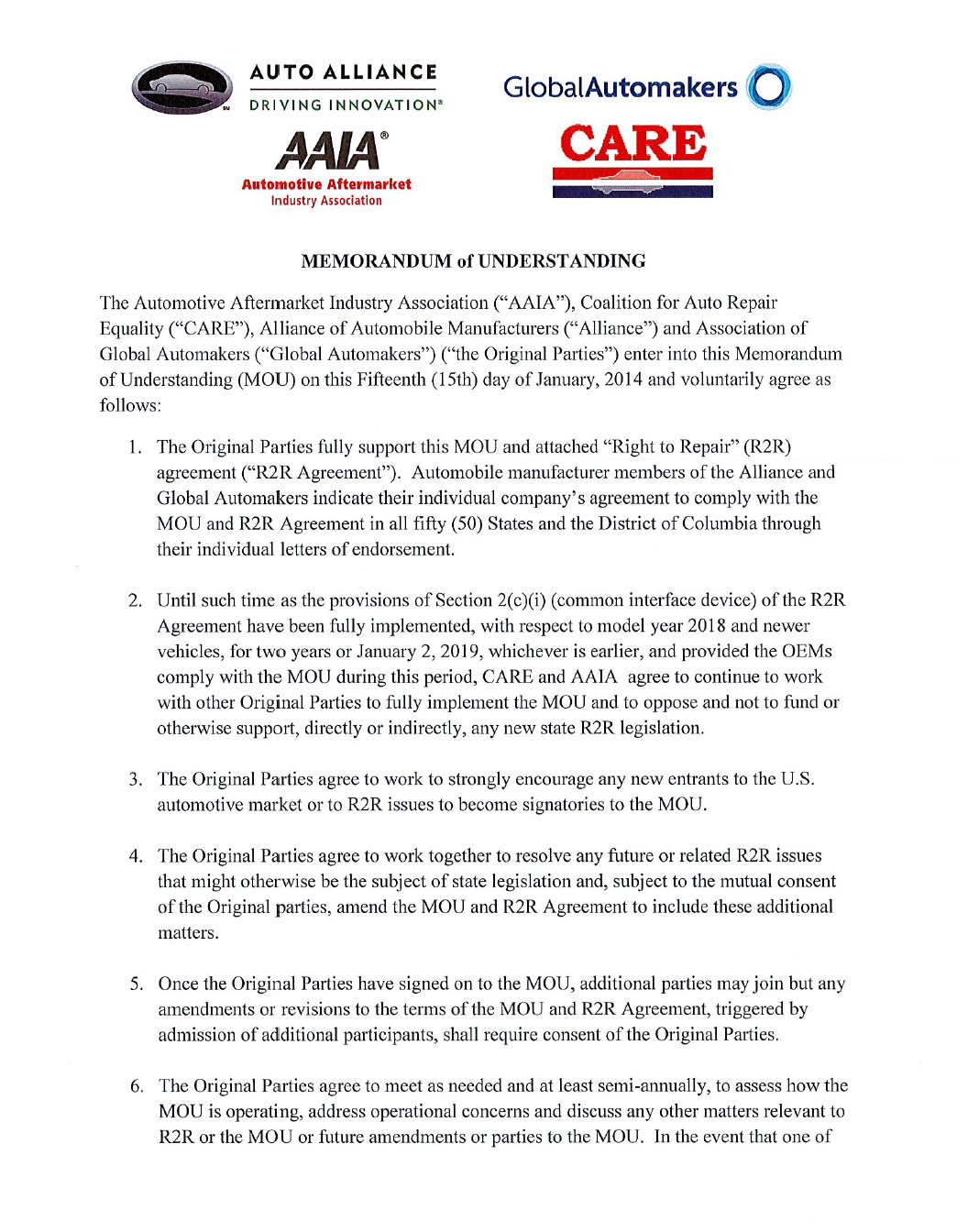 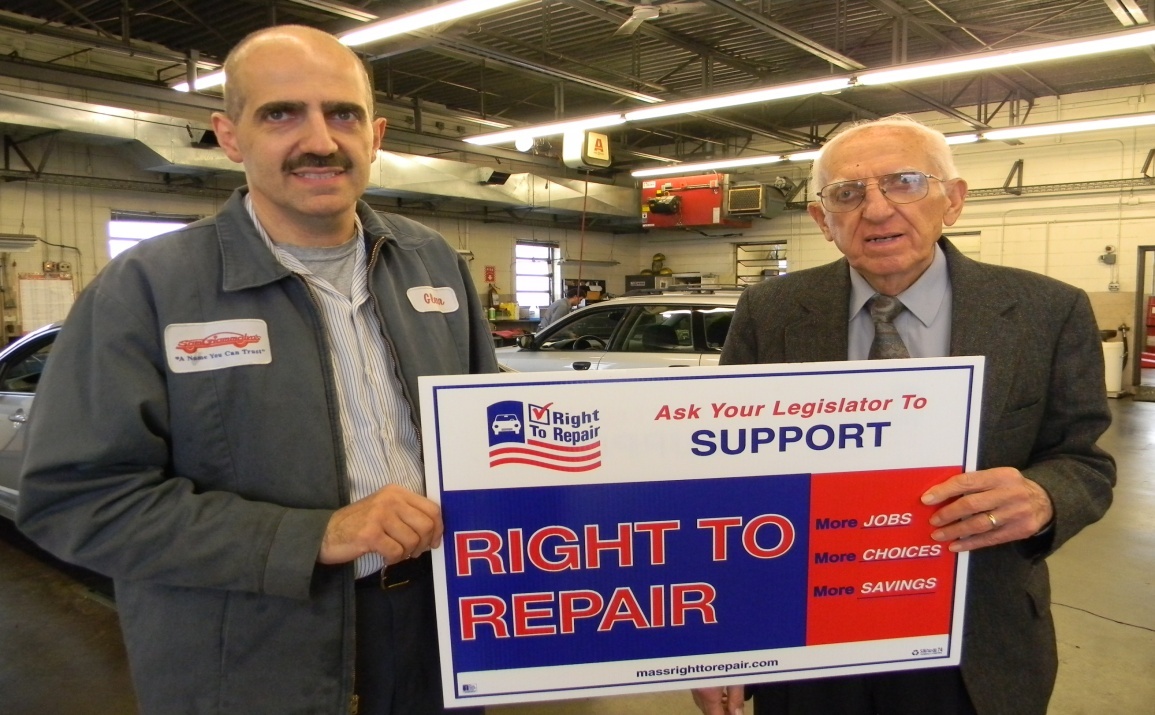 Important Sections in R2R MOU
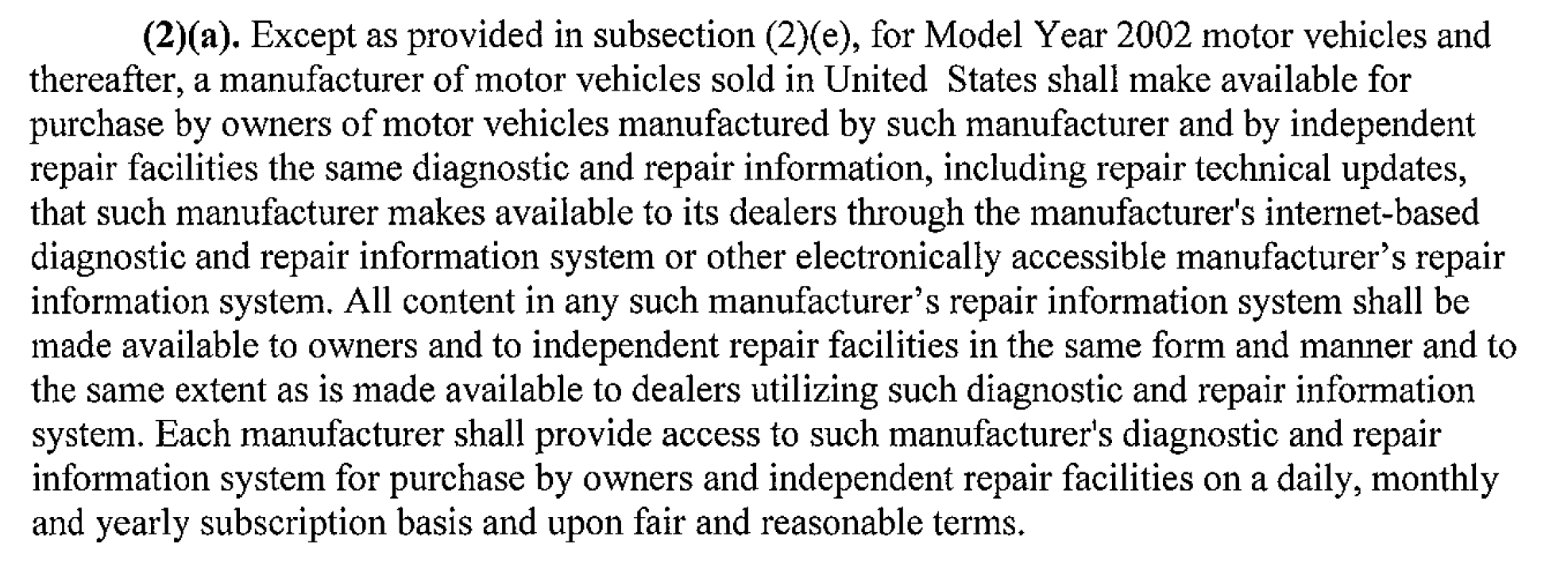 Important Sections in R2R MOU
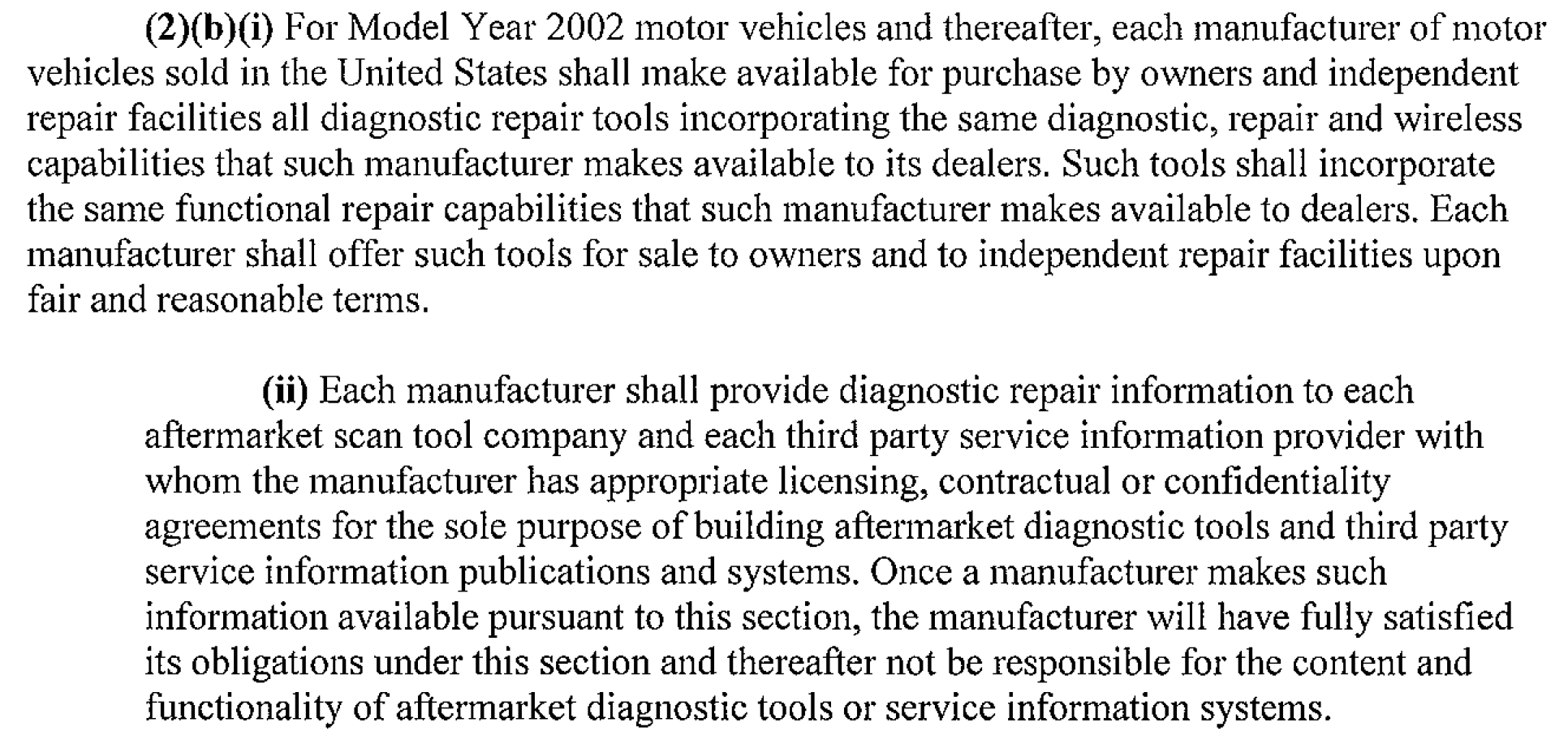 Important Sections in R2R MOU
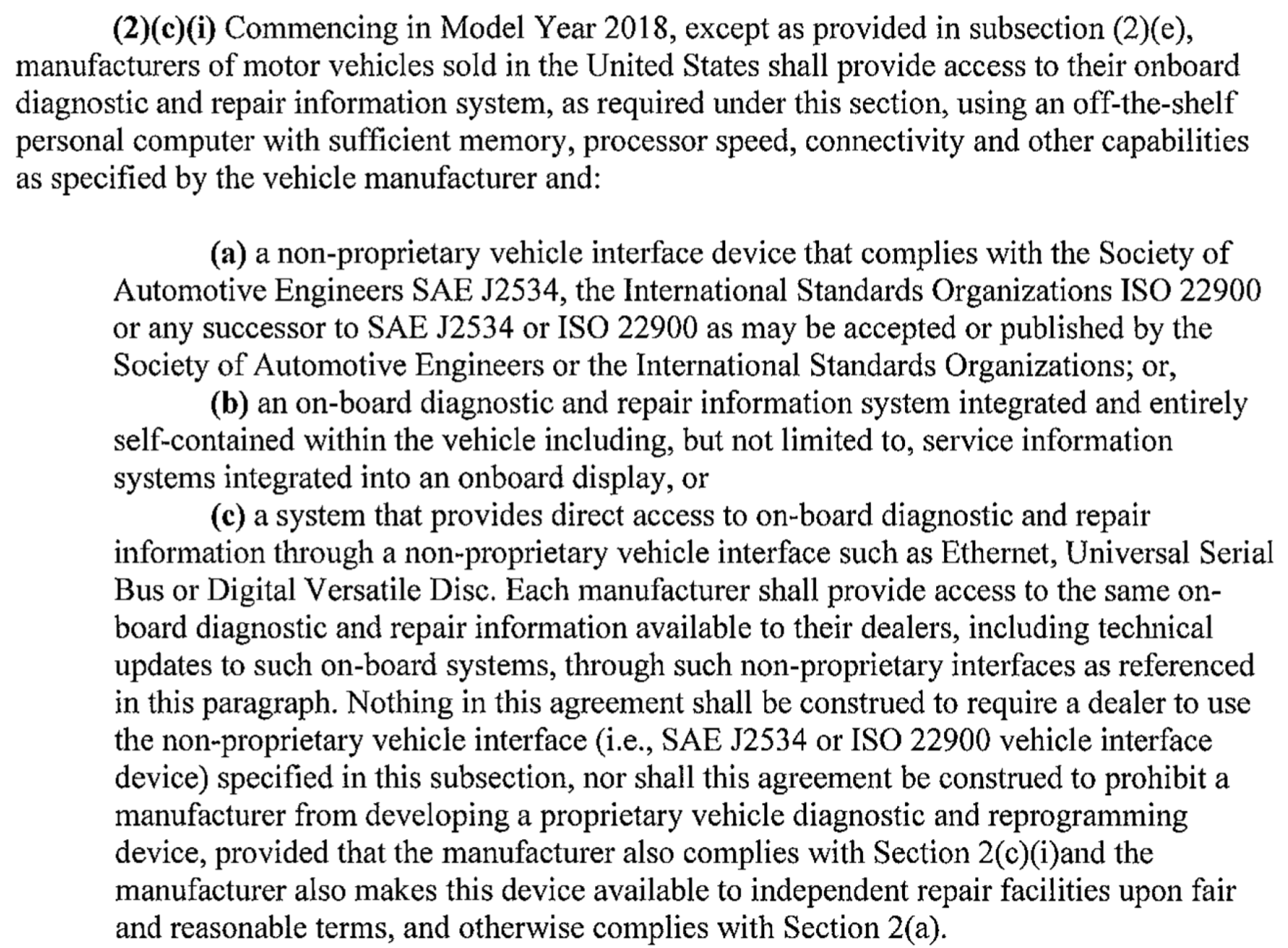 Important Sections in R2R MOU
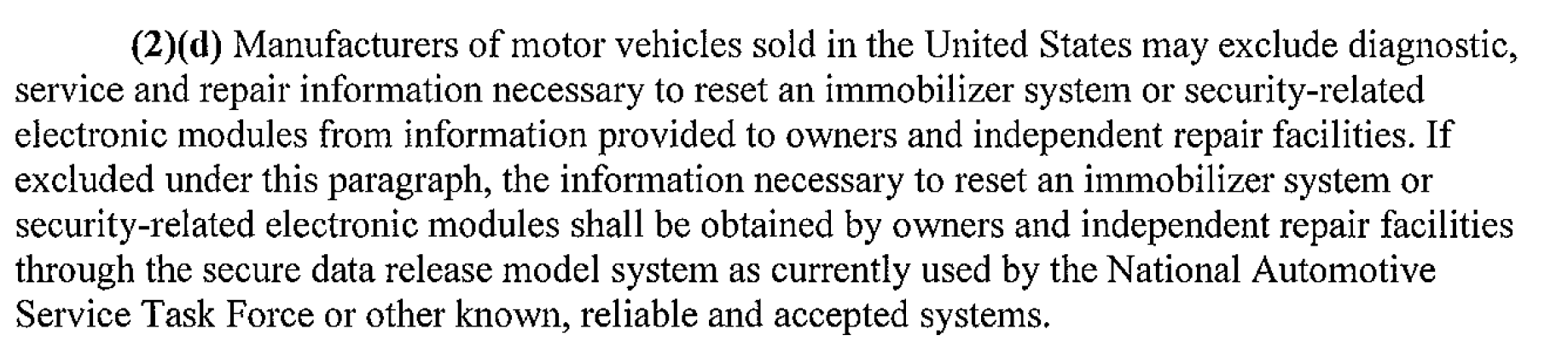 Development Effort
Right to Repair requires that OEM diagnostic systems be made available to anyone
For a reasonable price
At the same “content level” as the dealership has
Using a “Pass-Thru” interface such as J2534, RP1210, or ISO22900
100% coverage, except for “recall” tools
Some OEMs immediately were complaint with existing systems. 
Other OEMs had to undergo substantial development to release OE diagnostics using a standardized interface
Another substantial effort was subscription delivery.
OE Reports
General MotorsBob Stewart
www.acdelcotds.com
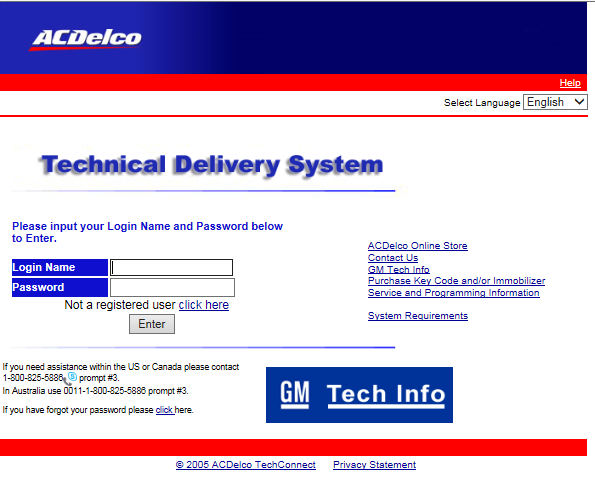 General Motors Programming And Diagnostic Scan Software
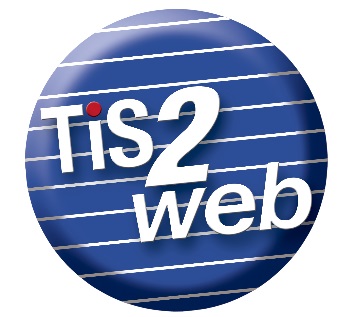 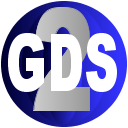 Service Programming (SPS)
Global Diagnostics System 2 (GDS2)
Tech 2 Win
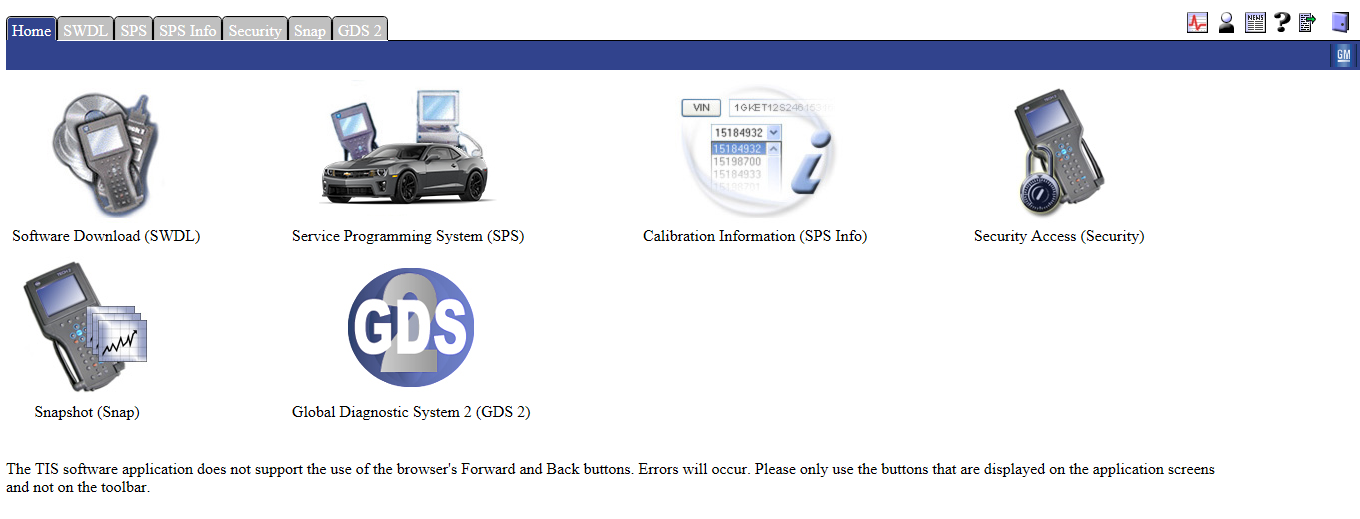 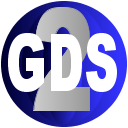 Global Diagnostics System 2
Available subscriptions 
3 day
1 month
1 year

License renewal ever 30 days

List all tool dll

J2534-2 04.04
www.gmgds2.com
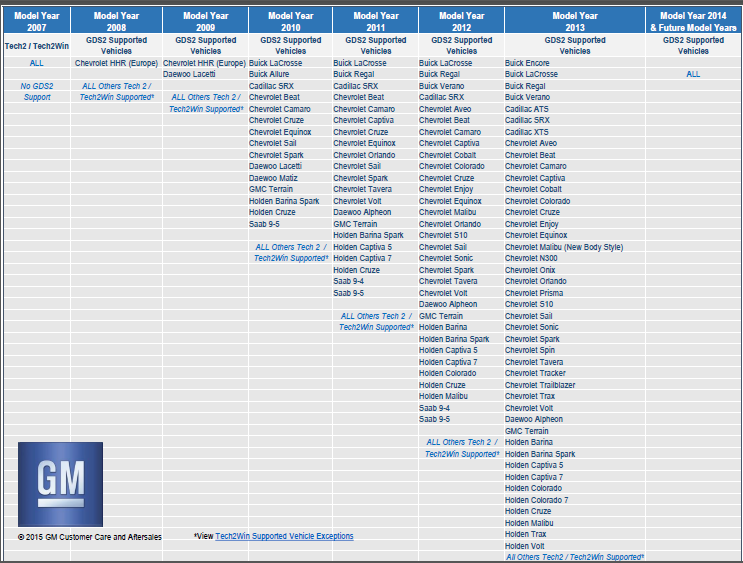 Training
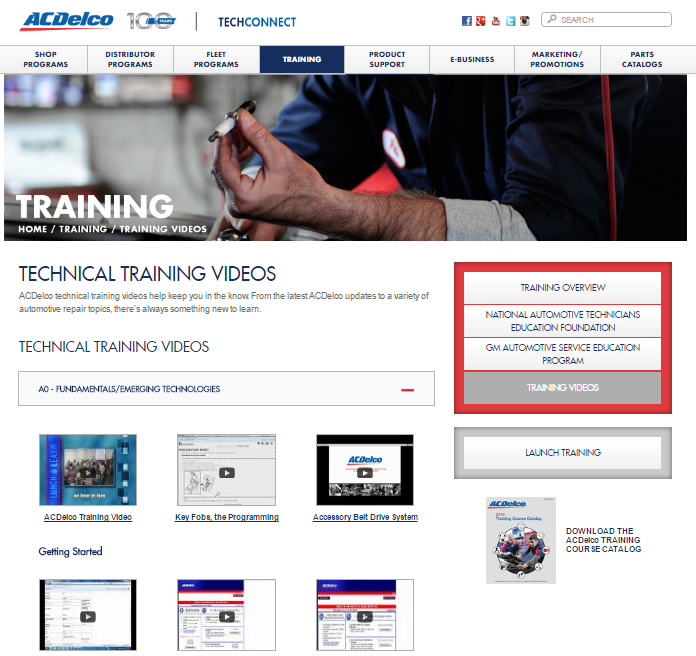 www.acdelcotechconnect.com 
Training tab
Training videos
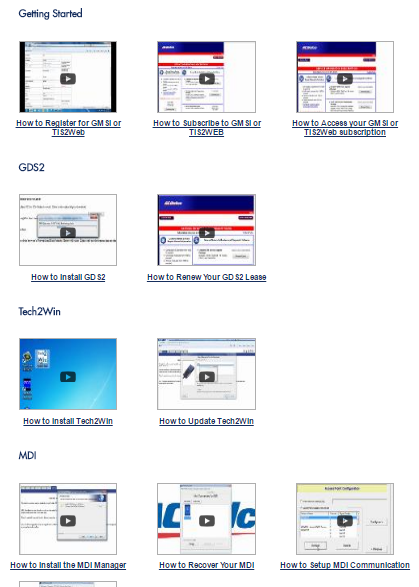 Resources
www.acdelcotds.com
http://www.gmdesolutions.com/services/
www.gmgds2.com
www.acdelcotechconnect.com
http://scantoolresource.com/
Coverage
American Honda Motor Co.Terence Vance
2018 R2R MOU Compliance
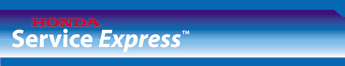 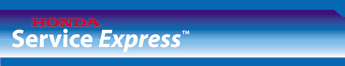 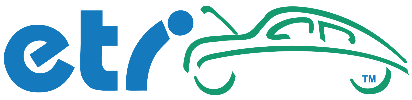 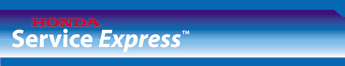 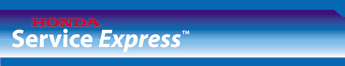 Pass Thru Application – i-HDS
i-HDS (Honda Diagnostic System) diagnostic software suite – AVAILABLE NOW
URL – https://techinfo.honda.com
Dealers and aftermarket use the same application for both reprogramming and diagnostics
Convenient subscription options
1 day: $10
30 days: $133
365 days: $1,547
BYOD J2534-compliant (API v04.04)
Denso DST-i and Bosch MVCI – Honda validated
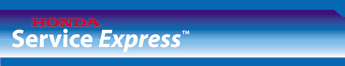 Pass Thru Exemptions
Acura Link (early 2000s Acura models)
Traffic, weather, maps update
Requires GNA600 tool kit (available through AHM tool and equipment program)
Hands Free Link Control Unit Update 
Bluetooth pairing of mobile phone to head unit
Requires BT adaptor (v2.1 or higher)
EPS Rewrite Recall (specific 2013/2014 Accord models)
Electronic Power Steering software update
To be completed by dealer to complete the open campaign
Requires “MongoosePro Honda” VCI with specific firmware
[Speaker Notes: GNA600 – Teradyne
HFL – Johnson Controls
EPS Rewrite – Drew Technologies]
Training Resources
Information is available on https://techinfo.honda.com


American Honda provides collision repair training, hosted by i-CAR



For more information, please visit:
https://www.i-car.com/Home/OEM
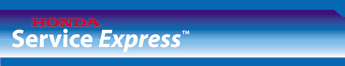 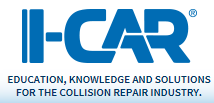 Other Topics
Is Honda including the same VIN specific build data that they are providing their franchised dealers? 
Yes. Detailed VIN information is provided in the same service manual information that we provide to dealers.
How is Honda letting independents know about how pass thru software is being released?
Service Express (https://techinfo.honda.com) is our primary means for communicating software released to independent repair facilities.
If you’re a current i-HDS subscriber, HDM will alert you of new versions of software.
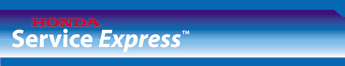 Nissan North AmericaDanny Uhls
Diagnostic and Repair Information
Service Manuals, Technical Service Bulletins, Tech Talk magazines and training modules from early 1990s to current

Available at: Nissan or Infiniti TechInfo Website 
(www.nissan-techinfo.com & www.infiniti-techinfo.com)

Online Viewing Subscription Cost:
One Year Subscription - $720.00
90 day Subscription  $225.00
30 day Subscription  $75.00
One day Subscription  $19.99
Diagnostic Tools Availability
Nissan or Infiniti TechMate Website 
(www.nissantechmate.com & www.infinititechmate.com)
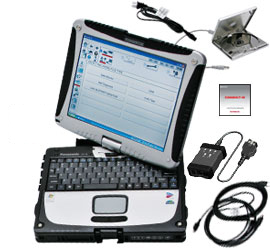 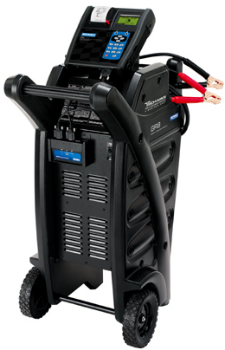 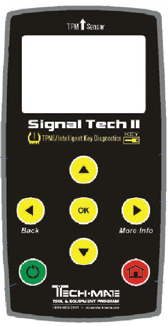 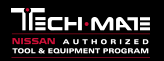 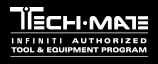 Diagnostic Software for Off-the-Shelf PC
(CONSULT III Plus R2R)
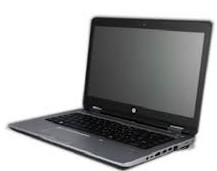 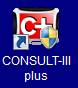 CONSULT III Plus R2R diagnostic software installs on any personal computer that meets the software operating specifications

Released: April 25, 2017

Software and additional information available at: Nissan or Infiniti TechInfo Website (www.nissan-techinfo.com & www.infiniti-techinfo.com)

Software currently supports all Nissan and Infiniti 2018 model year vehicles.  Supports full diagnostics, same as dealer version.

Vehicle Interface Required: Drew Tech CarDAQ-Plus 2

Cost: $ 500 (software), includes one year of updates
            $  25 (training video)
Diagnostic Software for Off-the-Shelf PC
(CONSULT III Plus R2R)
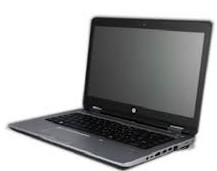 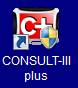 Software does not support ECU programming 
NERS software will continue to support ECU programming

Software does not support immobilizer programming
See next slide for additional information 

CONSULT III Plus R2R Full Version Release : December 2017
Same as dealer version (1990s to current MY vehicle application, reprogramming/programming/immobilizer)
Immobilizer Programming
Current CONSULT III Plus R2R diagnostic software does not support immobilizer programming.  
Immobilizer programming can be performed:
By a registered security professional with valid NASTF registry 
With a Nissan Panasonic CF-19 Toughbook PC, vehicle interface and security card purchased from Nissan or Infiniti TechMate along with CIII Plus software
With immobilizer pin or key code purchased from Nissan or Infiniti TechInfo website
Porsche Cars North AmericaTu Tran
Pass-Thru
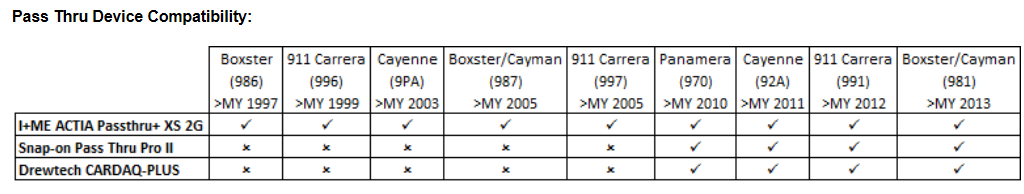 https://techinfo2.porsche.com/PassThru/user/ShowInfo.action?url=../user/passthrudevices.html&menulevel=2
Dignostic Devices
For reprogramming and flashing Porsche vehicles without a factory diagnostic device, Porsche recommends the following devices:Recommended Pass Thru Devices:•  I+ME ACTIA Passthru+ XS 2G•  Snap-on Pass Thru Pro IIPorsche is not responsible for any content on these two external sites 

Factory Diagnostic Tools:Porsche factory diagnostic tools are available fromPorsche Cars North America, Inc.
PassThru Application
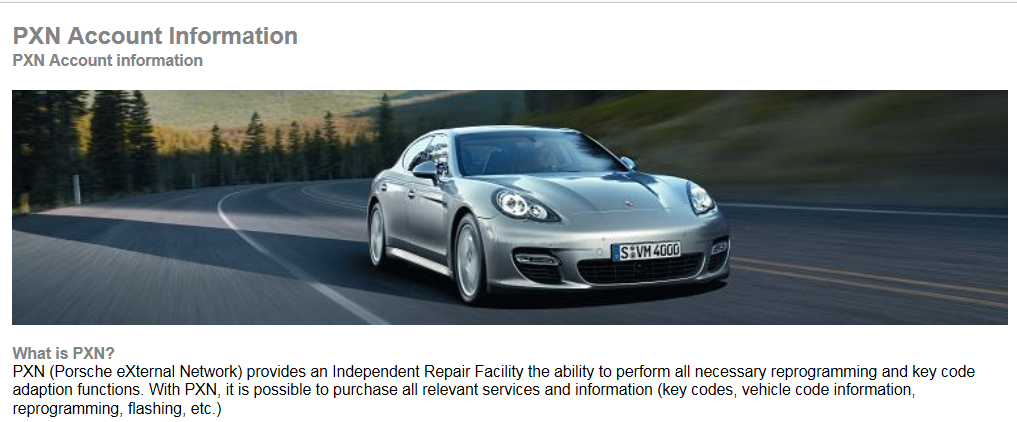 Website for software -https://techinfo2.porsche.com/PassThru/user/pxnaccount.html
PXN is different for the Aftermarket
PXN is offered long term and self defined pricing.
Projected release date for this system if not available now – available NOW
Pass-thru Interface: J2534 (04.04, V5), ISO22900, RP1210, or multiple
Devices validated, or self-validated
Training Information
Where to get it - https://techinfo2.porsche.com/PassThru/user/ShowInfo.action?url=../user/pxnaccount.html&menulevel=0

How much does it cost –
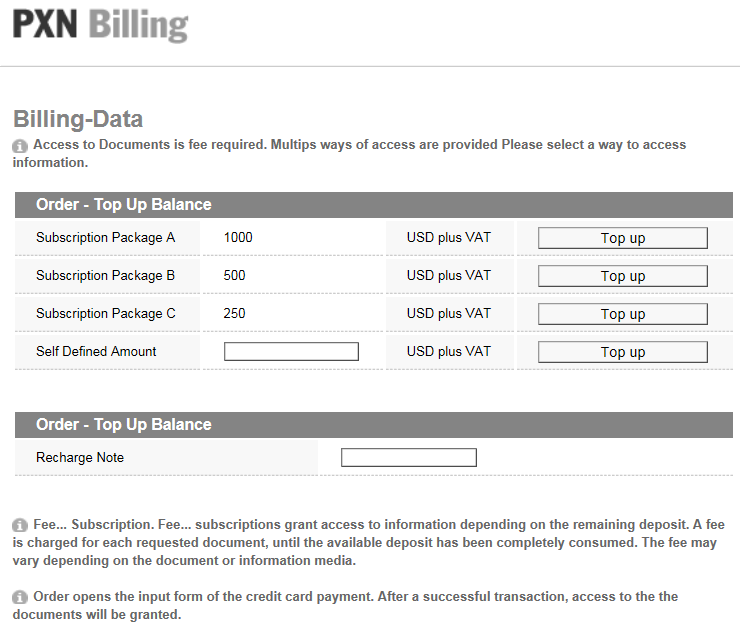 Toyota Motor North AmericaDavid Stovall
OE Status on Compliance
Pass Thru Application
Current validated pass thru applications:
MongoosePro MFC2 (exclusive dealer VIM)
Bosch Diagnostics Flasher LT-Import and PRO
DG Technologies VSI-2534
Snap-On Pass Thru Pro II
*NOTE: Please check website for applicable firmware, DLL and OS combinations
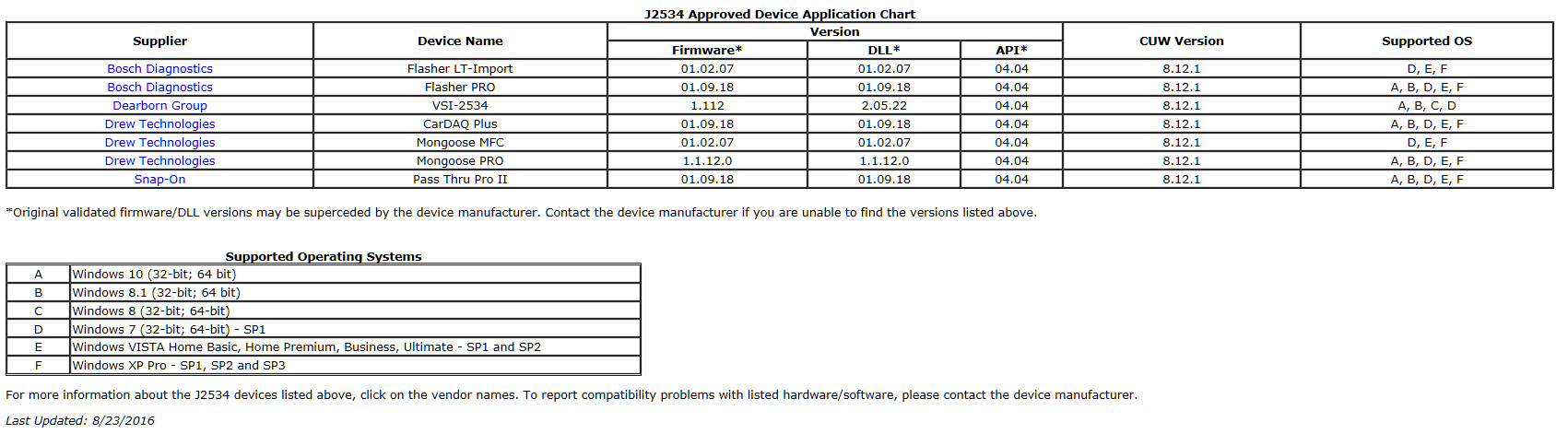 Pass Thru Application
Pricing:





All devices validated against J2534 04.04 standard

Software available at www.techinfo.toyota.com
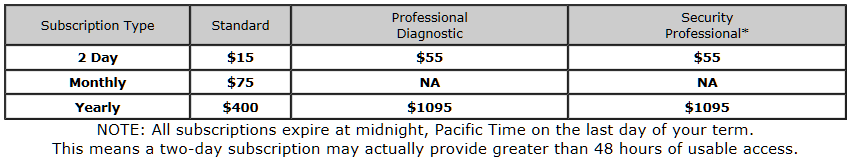 Pass Thru Exemptions
Recall A0G – 2003 Sequoia VSC ECU Reprogramming
Specialized cable and software required
DLC3  RS232 connector
Cable available for purchase
Software available with Techinfo subscription
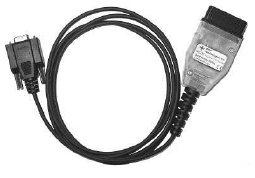 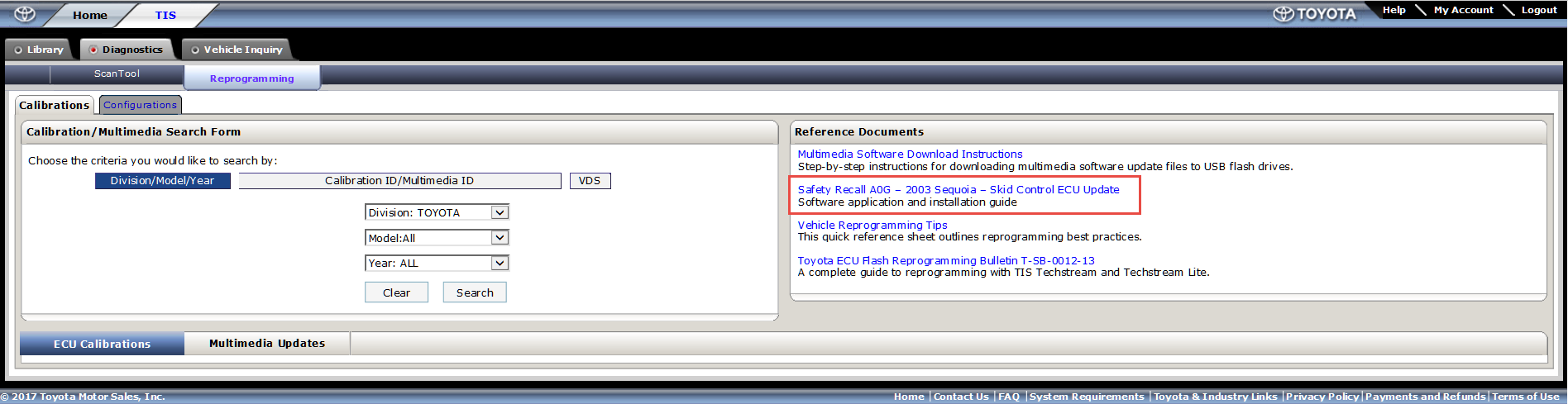 VIN Specific Build Data
Available at www.techinfo.toyota.com
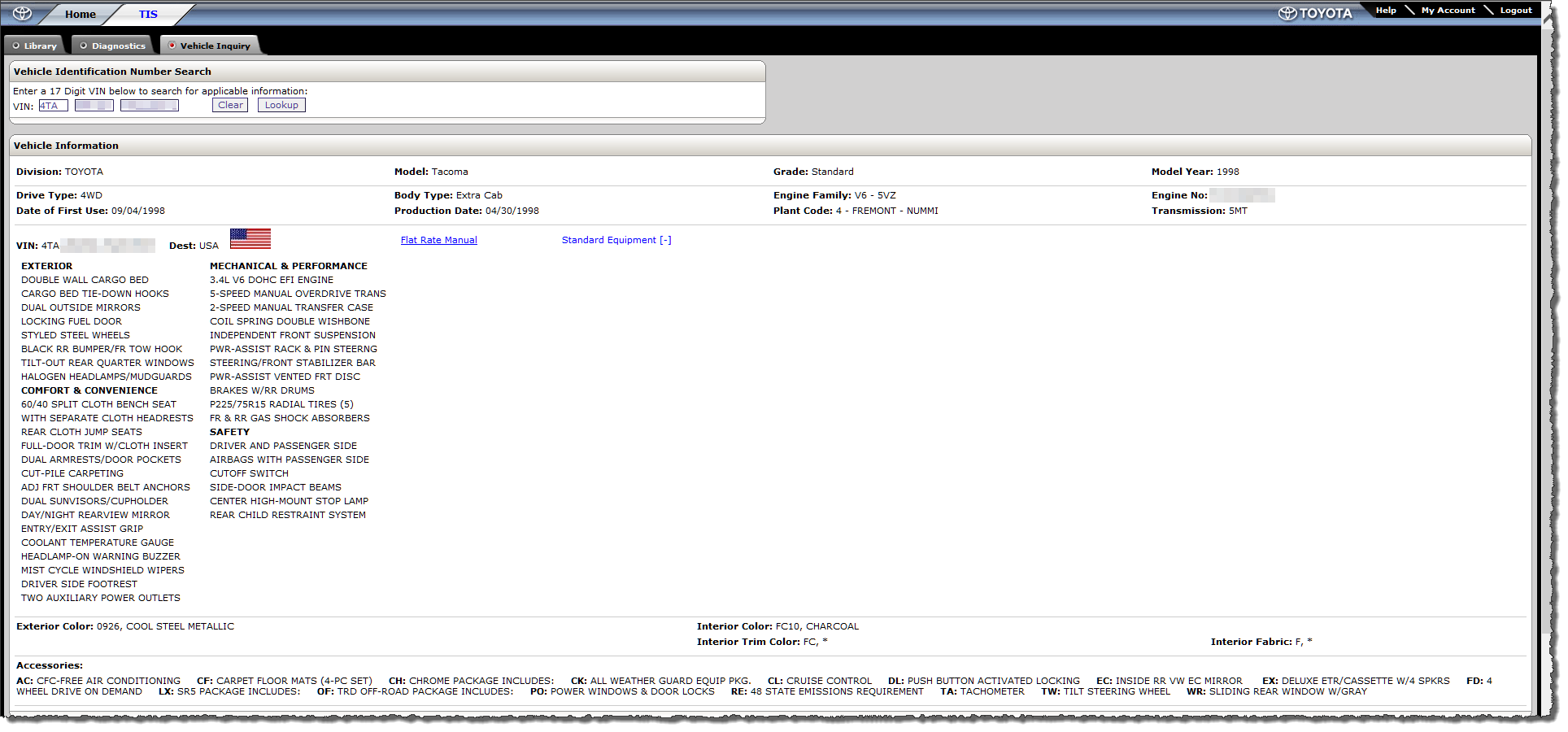 Training Information
Available at www.techinfo.toyota.com with all levels of subscription

Also available for licensing.  For licensing information please contact:
Mark King
Bosch Automotive Service Solutions
mark.king@us.bosch.com
586-582-5828
Janice MondaryBosch Engineering North America 
janice.mondary@us.bosch.com586-578-7448
Volkswagen Group of AmericaKurt Immekus
Kurt Immekus Volkswagen Group
J2534 with ODIS
System Name:		ODIS (Offboard Diagnostic Information System)
Availability		Erwin website (Registration and software download)
		Same system the dealers use with no limitations

Subscription length 	One Year only 	$750.00 per brand
			Volkswagen, Audi, Bentley and Lamborghini available	

Release date		January 2012

Pass Thru		J2534 Version 04.04

Validation		As requested by mfg.
Page 45
DD.MM.YY
J2534 with ODIS
ODIS features not supported by pass-thru:
Not aware of any.  
There are couple of special tools that work in conjunction with ODIS

VAS 6558A Hybrid Tester 
This is  special high voltage test box that connects to the VAS 6150D platform through a “ruggedized” round USB connector . Adapters available commercially. 
 
VAS 6356 Measurement Tool  
Occasionally for special test the ODIS “Guided Functions” users will be asked to enter measurements using the VAS 6356
Page 46
06-03 2016
ETI Tool Tech
VAS 6558A
VAS 6356
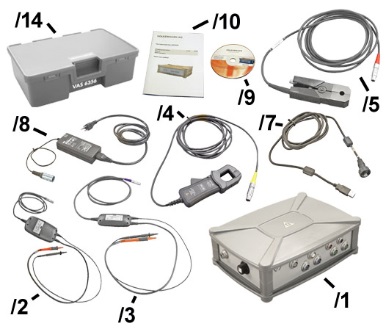 Page 47
DD.MM.YY
Training Information
Where do you get training information?

Erwin: Self Study programs and Videos are available under the “training “ heading in the Guided Search menu
https://erwin.vw.com       https://erwin.audiusa.com
Audi and VW core training programs available for professional trainers on our literature fulfillment sites under the “Training” tab 
 literature.vw.com   literature.audiusa.com
We are planning to add more Self Study bundles in this area

The ODIS operators training manual is available within the ODIS software bundle
Page 48
DD.MM.YY
VIN specific build data
VIN Specific data is available on Erwin under the VIN search tab
The same search function the dealers use

When you log on to ODIS the VIN is recognized and all of the available guided functions and  test plans that apply to that VIN are available. 

For VW brands there is a system known as “Service 42” where all of the software updates are stored. Specific updates are references by an SVM (software version management) number on the technical bulletins
Page 49
DD.MM.YY
J2534 with ODIS during software install
Page 50
06-03-2016
J2534 with ODIS during install
Page 51
06-03-2016
J2534 with ODIS during install
Page 52
06-03-2016
J2534 with ODIS
After Software Installation
Page 53
DD.MM.YY
J2534 with ODIS
Page 54
06-03-2016
J2534 with ODIS
Page 55
06-03-2016
J2534 with ODIS
Page 56
06-03-2016
J2534 with ODIS
Page 57
06-03-2016
J2534 with ODIS
Page 58
06-03-2016
SubaruCraig Jeffries
https://stis.subaru.com
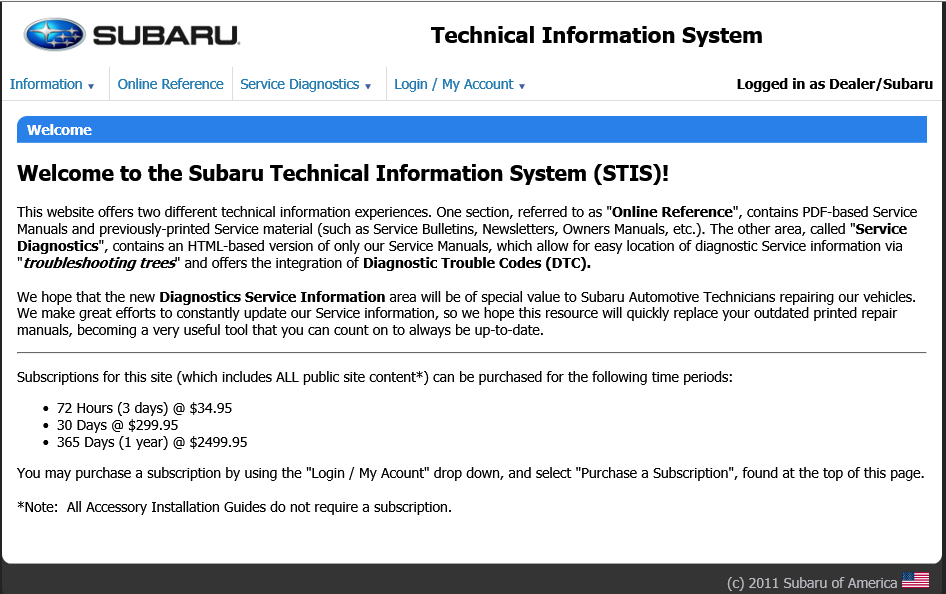 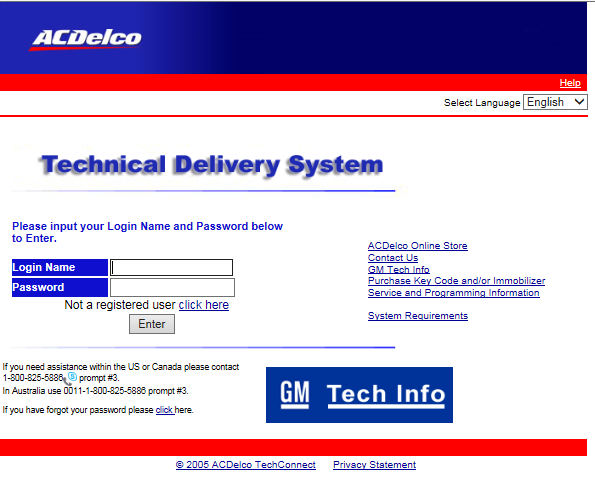 Coverage
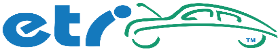 Pass Thru Application – Subaru Select Monitor 4 (SSM4)
Available through:	Nuspire Networks					3155 Dallavo Court					Commerce, MI 48390					Tel: (877) 782-7404
Retailers and aftermarket use the same application for Immobilizer support, reprogramming and diagnostics.
J2534-compliant (4.04 standard)
Denso DST-I, DrewTech CarDAQ M and CarDAQ PLUS – Subaru validated
Panel Discussion and Audience Questions